Lectia practica 8 TRANZISTOARE
Alte probleme
FORMULE DE BAZĂ UTILIZATE ÎN CIRCUITELE CU TRANZISTOARE
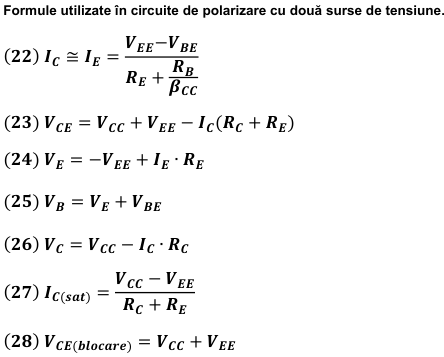 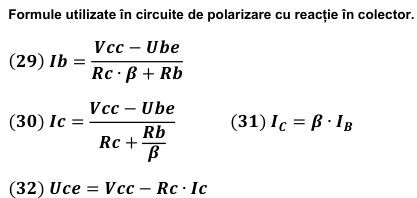 1
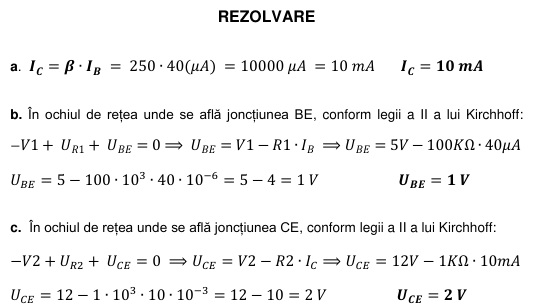 2
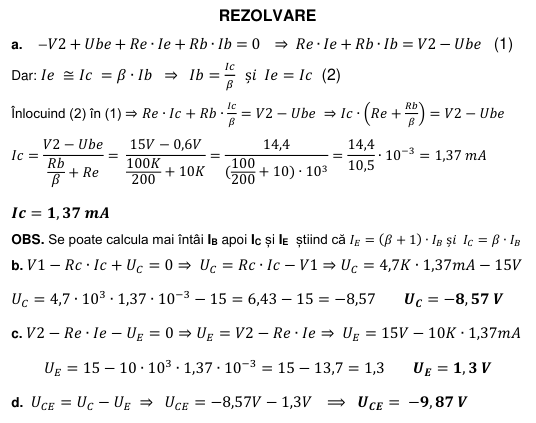 3
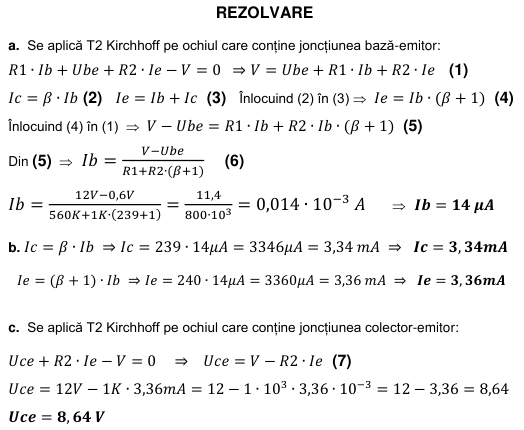 4
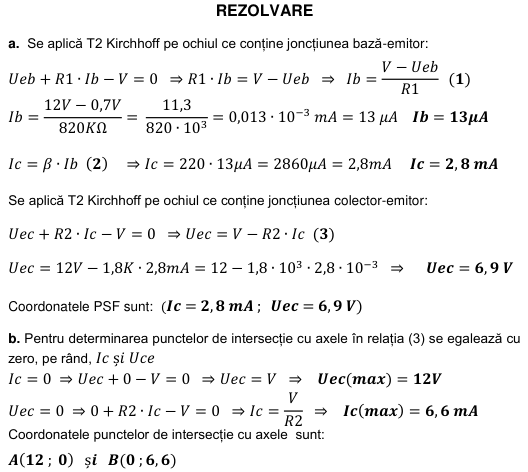 5
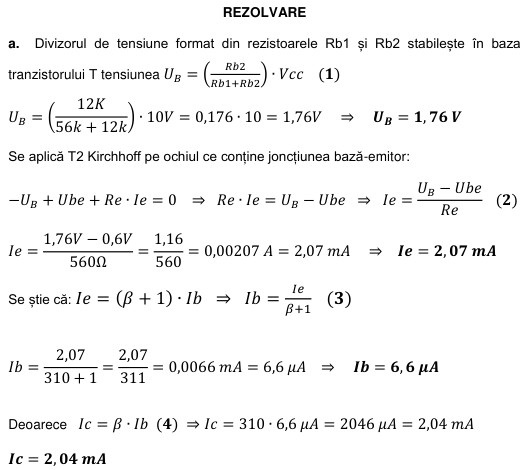 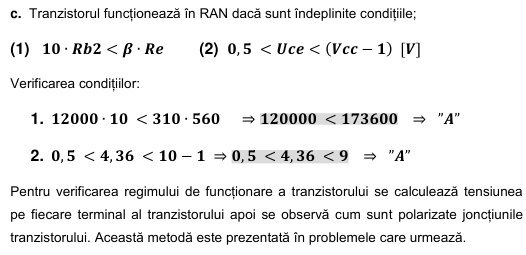 6
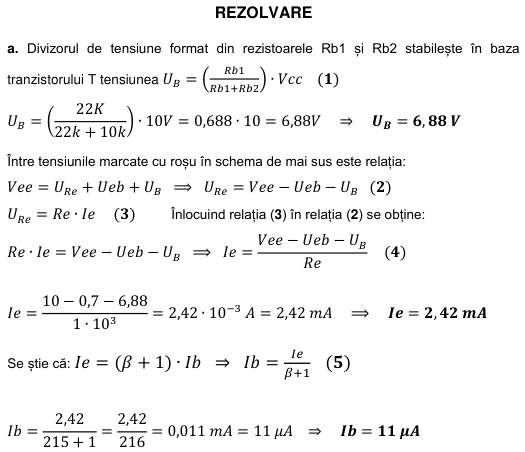 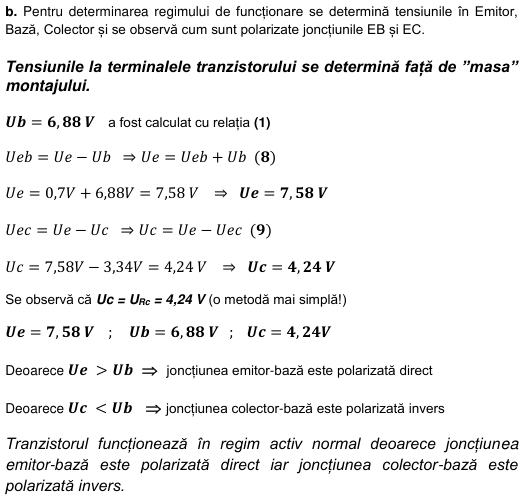 7
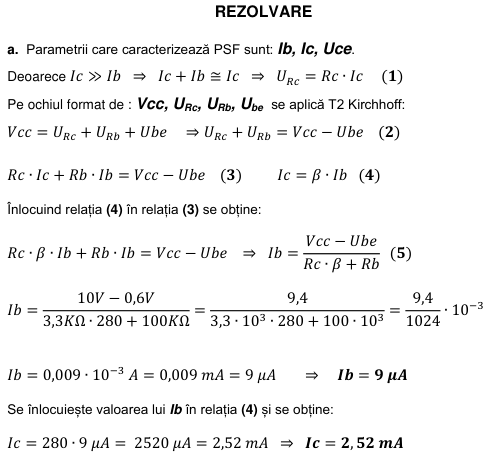 8
9
Using Device Curves to Determine α and β
Determine the values of α and β for the transistor with the characteristics shown in Figure 4.4.
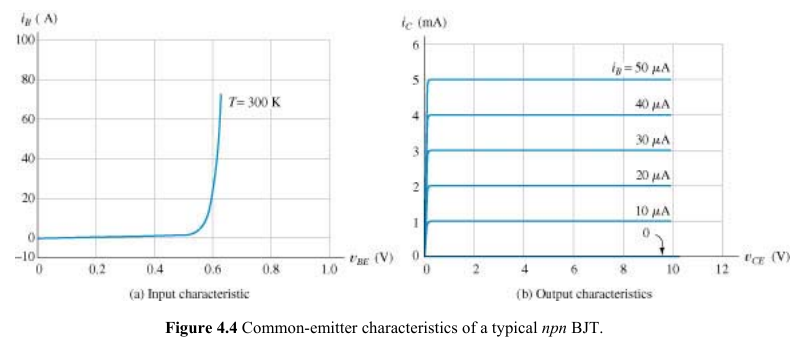 Solution
10
Graphical Determination of Q-point and Peak Signal Swings
Suppose that the current of Figure 4.10 has VCC=10 V, VBB=1.6 V, RB=40 kΩ, RC=2 kΩ. The input signal is a 0.4 V peak, 1 kHz sinusoid given by vin(t)=0.4sin(2000πt). The common-emitter characteristics for the transistor are shown in Figure 4.12a and b. Find the maximum, minimum and Q-point values for vCE. SOLUTION
solution
11 Find the gain in example
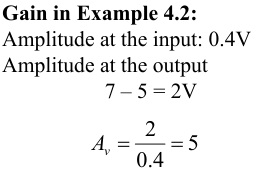 12 Recapitulare teoria BJT
Determination of BJT operation region
A given transistor has β =100. Determine the region of operation if
(a) IB = 50µA and IC = 3mA; (b) IB = 50µA and VCE = 5V;
(c) VBE = -2V and VCE = -1V.
Solution:
(a) IB = 50µA > 0 – active or saturation region;
      βIB = 100×50×10-6 = 5mA > IC – saturation region.
(b) IB = 50µA > 0 – active or saturation region;
      VCE = 5V > 0.2V – active region.
(c) VBE = -2V < 0.5V – most probably cutoff;
      VCE = -1V < 0.5V – this confirms cutoff region.
13 Large - Signal DC Analysis of BJT Circuits
Step 1: Assume an operation region for the BJT and replace it by the
corresponding large signal equivalent circuit.
Step 2: Solve the circuit to find IC, IB, and VCE.
Step 3: Check to see if the values found in Step 2 are consistent with the
assumed operating state. If so the solution is complete; otherwise return to Step 1.
Example  The Fixed - Base Bias Circuit
The DC bias circuit shown in Figure 4.21a has RB=200 kΩ, RC=1 kΩ and VCC=15 V. The transistor has β = 100. Solve for IC and VCE.
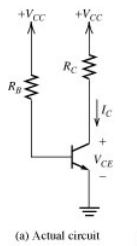 solution
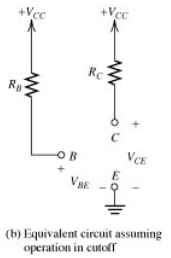 First assumption: Cutoff. 
The equivalent circuit is in Figure 4.21(b).
IB = 0 – thus the voltage drop across RB is zero.
Thus VBE = VCC = 15V > 0.5V.
The assumption is not valid.
Second assumption: Saturation. The equivalent circuit is in Figure 4.21c.
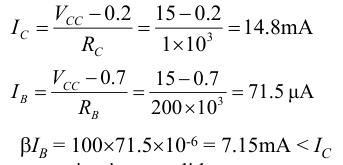 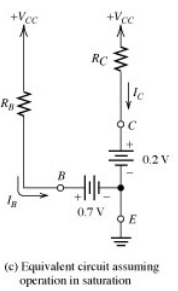 The assumption is not valid.
Third assumption: Active region. The equivalent circuit is in Figure 4.21d.
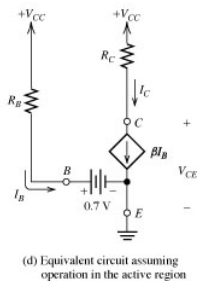 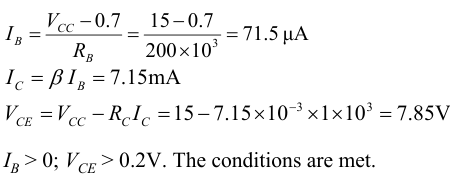 14 Aceiași problemă, dar pentru cazul β mare                      β = 300
Solution: First, we assume that the circuit operating in the active region.


One of the requirements for the active region VCE>0.2 V is not met.
Next we assume that the transistor is in saturation regime.
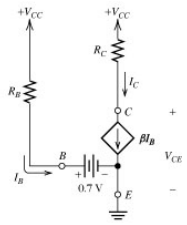 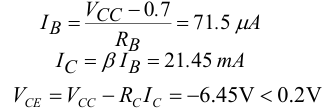 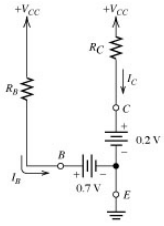 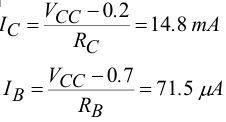 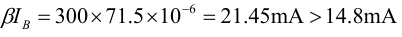 15
Note: KVL is  Kirchhoff's Voltage Law applying
16 Compute transistor parameters (Si BJT with β = 100).
17 Compute transistor parameters (Si BJT with β = 100).
Continuare 17
18 Compute transistor parameters (Si BJT with β = 100).
19 Find iC2 (Si BJTs with β 1 = 100 and β 2 = 50 ).
19 continuare
19 continuare
Recapitulare teorie Four-resistor bias circuit design.
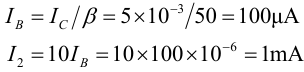 20
The 5%-tolerance standard values for the resistors
are RE = 1.5kΩ, R1 = 8.2kΩ, R2 = 11kΩ.
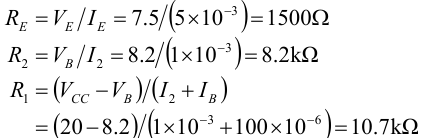 Suppose that VCC = 20V, RC = 1kΩ, and a quiescent point of ICQ = 5mA is desired. The transistor has β ranging from 50 to 150. Design a four resistor bias circuit. Use standard 5%- tolerance resistors.
Solution:
Since RC is specified we can determine the voltage drop across it and the voltage VC




To determine IB, we take the smallest value of β. In this way we will determine the largest value of IB and the largest value of I2. If β is higher, the condition for I2 will be also satisfied.
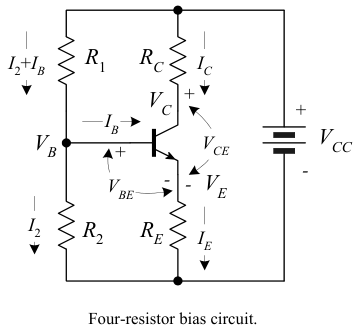 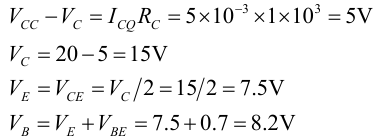 21
22
23
A silicon p +-n-p transistor has impurity concentrations of 5×10^18, 10^16, and 10^15 cm−3 in the emitter, base, and collector, respectively. 
If the metallurgical base width is 1.0 µm, VEB = 0.5 V, and VCB = 5 V (reverse), calculate
 (i) the neutral base width, and 
(ii) the minority carrier concentration at the emitter-base junction. Transistor operates at room temperature.
From the concentrations given we obtain the built-in potential of the junctions emitter-base (ϕEB) and base-collector (ϕBC) 




Knowing the built-in potentials and the voltages applied to the emitter-base and base collector junctions, from the theory of the p-n junction we get the appropriate widths of the space charge regions and accordingly—the neutral base width xB = 0.5 µm. The minority carrier concentraton at the emitter-base junction is
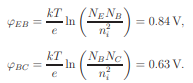 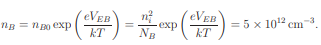 24
. For the transistor from the previous problem calculate the emitter injection efficiency, γ, assuming that DE = DB and the neutral base and emitter widths are equal (xE = xB).
By definition,



Since xE = xB and DE = DB,
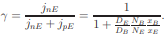 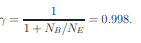 25
. For the same transistor calculate the base transport factor (αT ) assuming the diffusion length of the minority carriers in the base of 3.5 µm.
For a thin base (XB <<  LB)



From the first problem we know that xB = 0.5 µm. Thus, we obtain that αT = 0.99
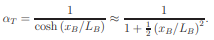 26
Diffusion length of the minority carriers in the base region is 4 µm. Calculate he base width at which the base transport factor is 0.99, 0.9, and 0.5.
From the previous problem we obtain that




Substituting the proper values in this formula we get that xB = 0.57, 1.87, and 5.3 µm for αT = 0.99, 0.9, and 0.5, respectively.
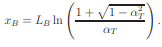 27
Empirically the band gap reduction ∆Eg in Si can be expressed as 





Compare the emitter injection efficiency at room temperature for emitter dopings of 10^19 and 10^20 cm−3 . The base doping in both cases is 10^18 cm−3 . Assume that xE = xB and DE = DB.
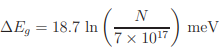 28
What profile of the base doping results in a uniform electric field in the base?
For certainty, we assume that the base is n-type. Without applied voltage j = enµnE(x) + eDndn/dx = 0. Since µn = eDn/kT, from here we obtain an equation to determine the concentration profile



Because E(x) = const, from the above equation follows that the concentration profile should be exponential, n ∼ exp(−x/l), where          l = kT/eE.
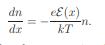 29
For a nonuniform doping profile of the base resulting in a mean electric field of 10^4 V/cm compare the drift and diffusion transport time at room temperature of the minority carriers through the base (xB = 0.5 µm).
The drift time of minority carriers through the base is τdrift = xB/vdrift = xB/µE. The diffusion transport time is approximately τdiff = xB^2/2D. From here we get the ratio of the two values 




That is, the drift transistor can operate at about one order of magnitude higher frequencies.
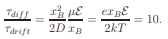 30
For a Si transistor with DB = 50 cm^2/s and LB = 3.5 µm in the base and xB = 0.5 µm estimate the cut-off frequencies in common-emitter and common-base configurations.
In the case of common-emitter configuration, the frequency is determined by the life time of the minority carriers in the base             f ≈ τB^ −1 = DB/LB^2 = 0.4 GHz. 
For the common-base configuration the frequency depends on the diffusion rate through the base, that is, f ≈τdiff ^−1= 2DB/xB^2= 40 GHz.
31
32
- Assume Active Mode
of operation → VBE=0.7
33
34 MIS/MOS Capacitor and MOSFET
For a metal-SiO2-Si capacitor with Na = 1016 cm−3 and d = 8 nm, calculate the minimum capacitance on the C-V curve under high-frequency condition. S = 1 mm2 , and T = 296 K.
The minimum capacitance under high-frequency regime is
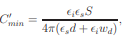